Bioretention onSan Jacinto Boulevard
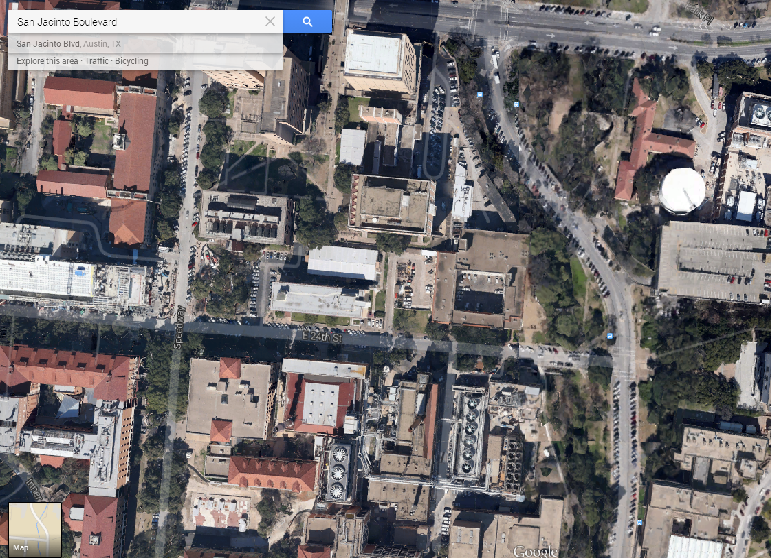 Group 9:
Zachary Steeg
Janelle Wong
Yu-Han Yang
[Speaker Notes: J]
Summary
1) Representation of Study Area

2) How does the study area operate?

3) Evaluation of how the area operates

4) How can we improve this area?

5) Impact of improvements

6) Future goals
[Speaker Notes: J]
Study area and operation
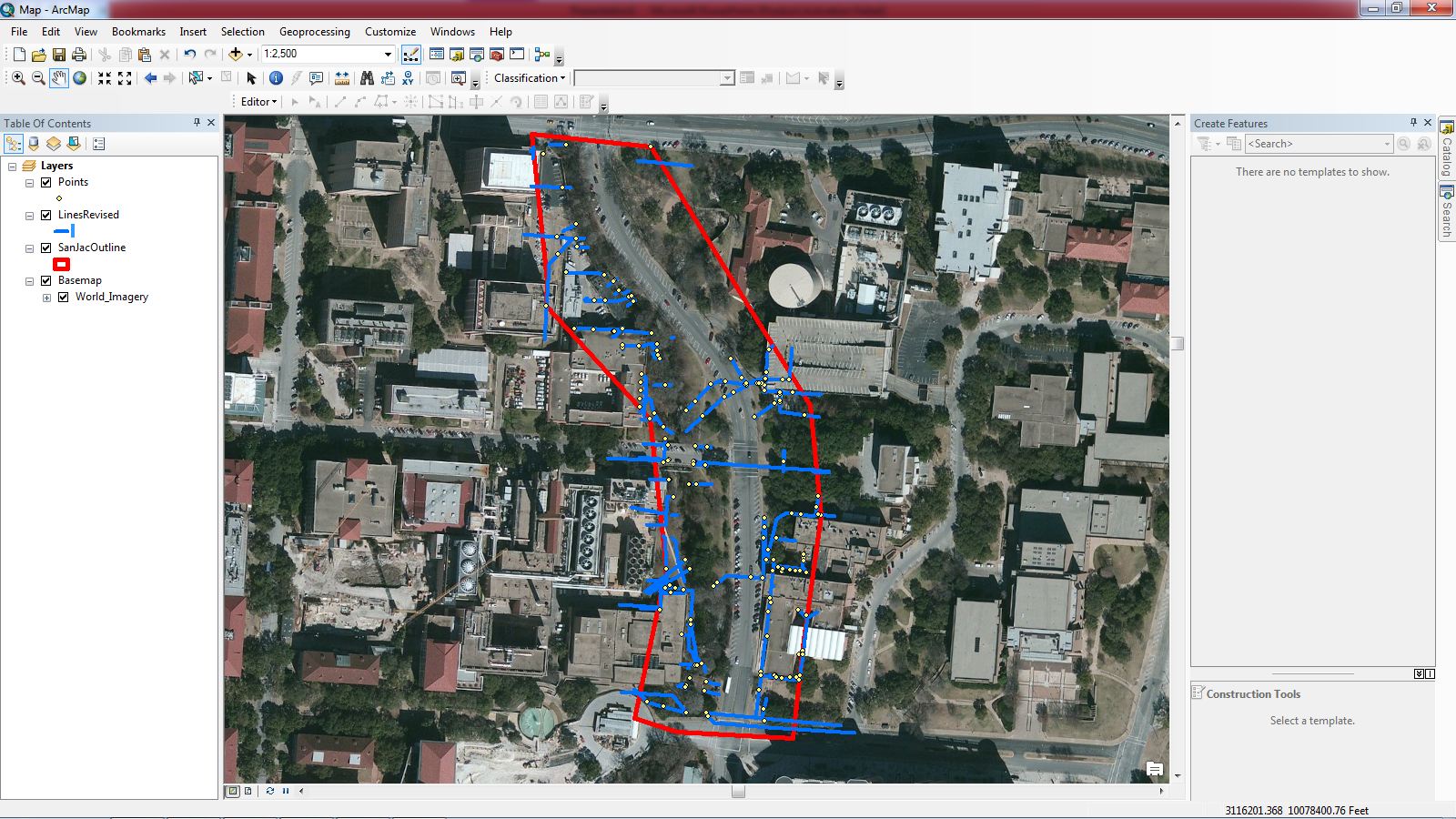 Focus on San Jacinto Boulevard in-between Dean Keaton and Darrell K. Royal Stadium

San Jacinto Boulevard experiences heavy foot and vehicular traffic and runs along Waller Creek

Left side is grassy while the right is mostly impervious cover.

Street run-off either passes through the grass or goes from the street to inlets, pipes, and then discharges into the creek
[Speaker Notes: Z]
Runoff volume and quality
Annual runoff was calculated using the “simple method”, and by utilizing data Dr. Barrett obtained near our site location. 
This could then be used to calculate the annual loads of concentrations.
The main containments sought to be removed are: E. coli, Copper, Lead, Zinc, Phosphorous, Nitrogen and TSS. The percentages these a bio retention area can remove varies greatly due to design parameters
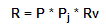 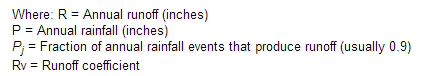 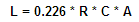 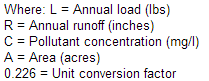 [Speaker Notes: Zach: yearly volume of water + some pollutants (concentrations)]
Improvement - BIoretention
Can significantly reduce volume of runoff

Offers high filtration of pollutants

Aesthetically appealing
Bioretention Basins are designed to hold water, allow infiltration, and discharge it downstream.

City of Austin refers to this process as biofiltration as it oftentimes uses plants in conjunction with other media to filter water.
[Speaker Notes: Janelle]
Vegetation
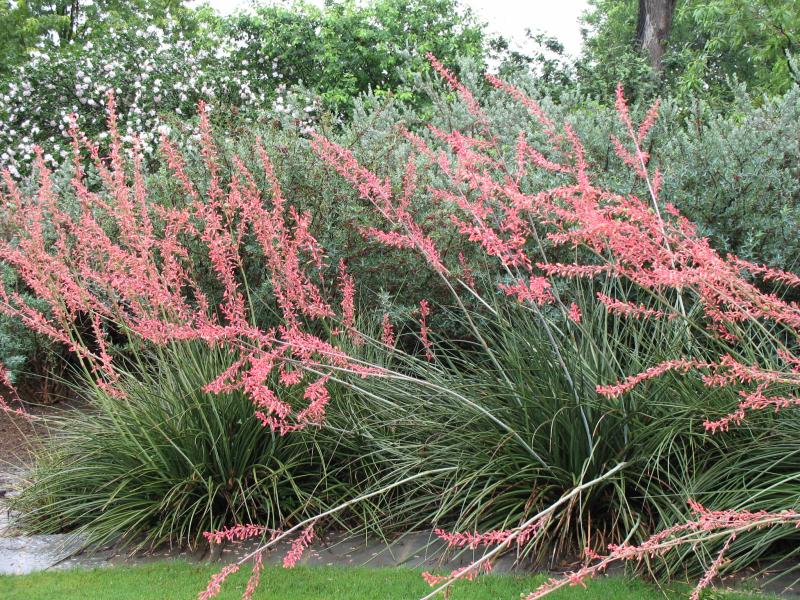 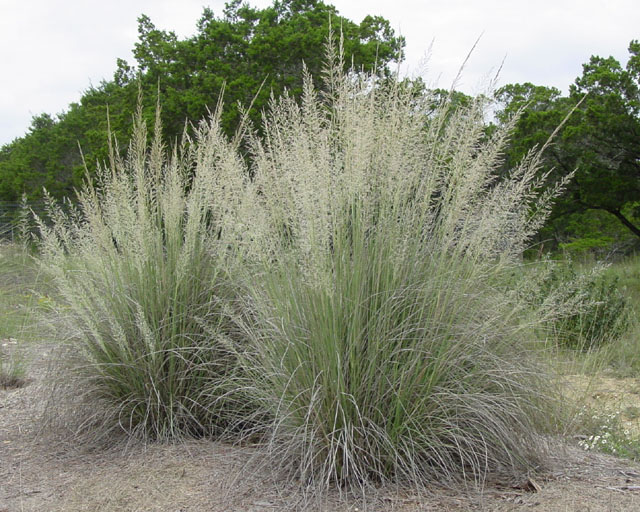 Red Yucca
Big muhly
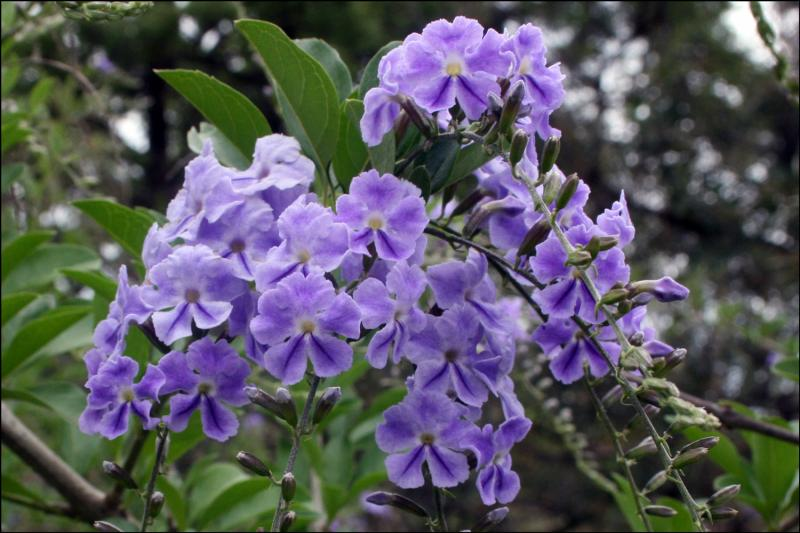 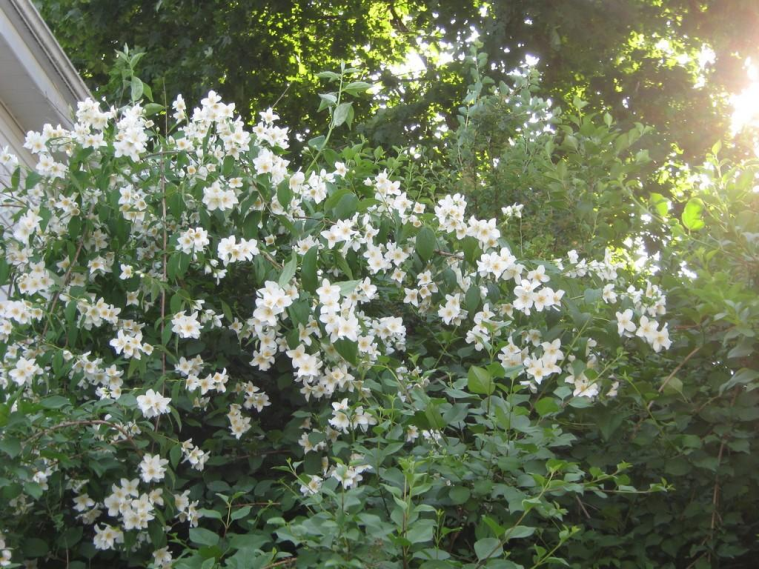 Mock orange
Skyflower
[Speaker Notes: Yu-han, in charge of 3-4 plant species we’re looking @ and some basic information + pictures

Might be good if we want to have an accurate pricing on plants:
http://austinnativelandscaping.com/xeriscape-texas-native-plants-for-drought-toleran-landscaping-in-austin-texas/]
Sites
I
II
III
[Speaker Notes: Z]
Site iii proposed plan
[Speaker Notes: janelle]
Impact
L = 0.226 * R * C
L = Annual Load (pounds/acre/year)
R = Annual Runoff (inches/year) = 16.4 inches/year
C = pollutant concentration (mg/L)
[Speaker Notes: Yu-han, pollutant removal]
Future goals
AutoCAD Drawings

GIS representation of final implementation

Further consultation and finalize design of 2 other feasible areas

Cost Estimation

Further investigation into exact contaminant removal
[Speaker Notes: Zach, future goals]
Questions?
?